“BEWUST / ONBEWUST ?”
Prof. Dr. Dirk De Wachter
KULeuven
Antwerpen, 7 oktober 2017
Psychiater sum,Ergo sum
out-of-the-box
“Mind is social” (Gregory Bateson)
MEDICALISERING
“Gezondheid” als eigen verdienste in een maakbare samenleving (meritocratie).
“Perfectie” als ultiem doel : het paradijs op deze aarde (paradise lost).
“Tekort en imperfect” als persoonlijke mislukking.
“Tekort en imperfect” als ZIEKTE.
“Laten we alstublieft een                               beetje ongelukkig zijn.”
1. Verbrokkeling ?
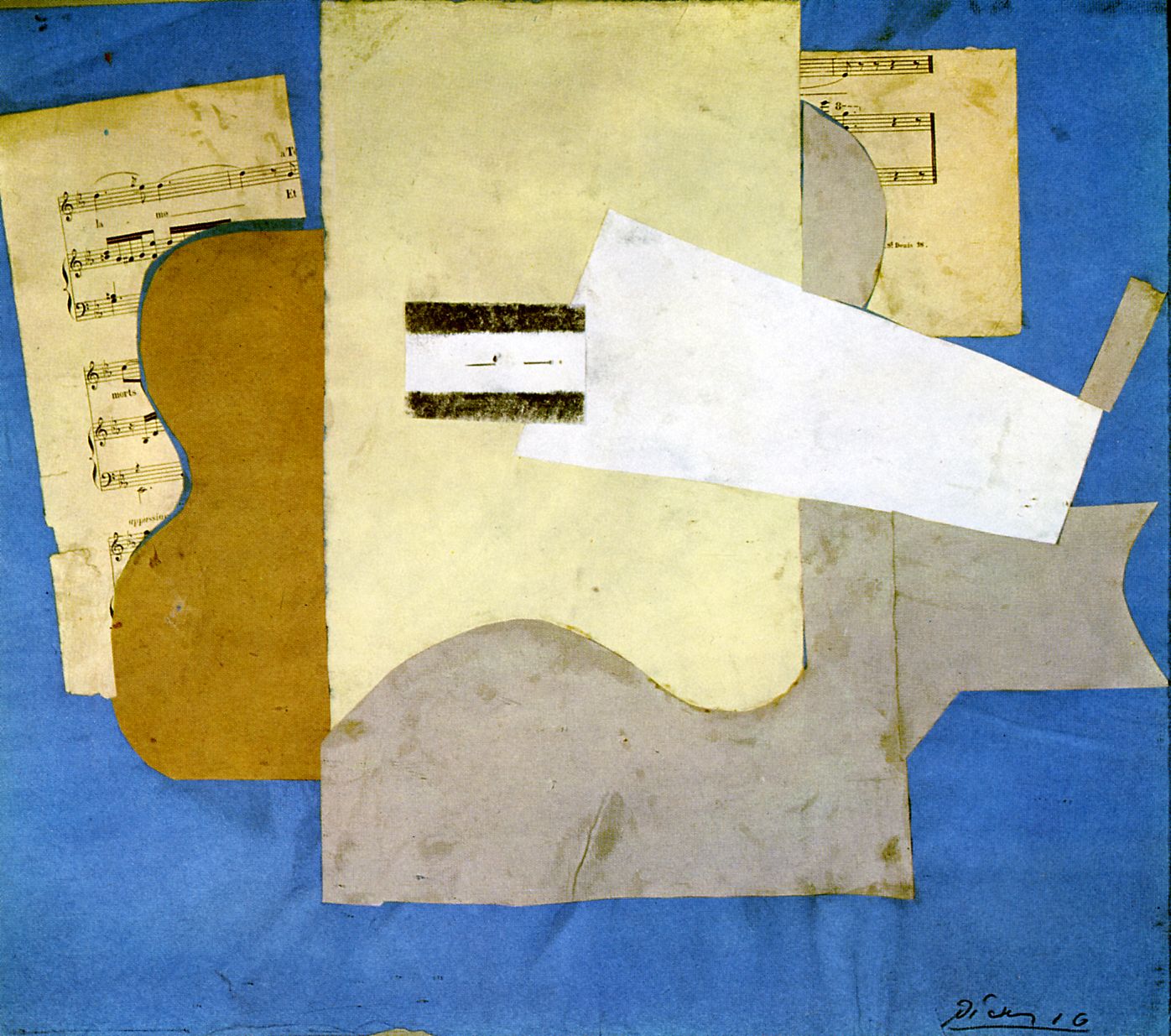 Post-moderniteit = deconstructie
Splittingen: 	
   - leeftijdsgroepen : jong, blits, mooi, slim, BV
   - culturele groepen  : white middle class heroes   - winners – losers : patiënten / niet-patiënten
   Paradox: Globalisering --- vervreemding
              Efficiëntie ---  verliezers
Post-moderniteit = open systeemPluralistisch verschil – denken	“Veelheid, verscheidenheid, verschil	zijn meer fundamentele begrippen	dan eenheid, gelijkheid, identiteit”.
			Cf. Deleuze: “Comment produire, et 		penser, des fragments …”
De verbinding als voorwaarde van geluk
“l’enfer, c’est le manque des autres”

	Geluk in een verbrokkelde samenleving :
    Individueel “geluk”
    Usurpistisch “geluk”
2. Vervlakking?
Ceci n’est pas une personne
FILOSOFIE
PSYCHOLOGIE
NEUROFYSIOLOGIE
ZORG
Niet-weten?
Denken	?
Praten	?
Pillen		?
3. Hechting ?
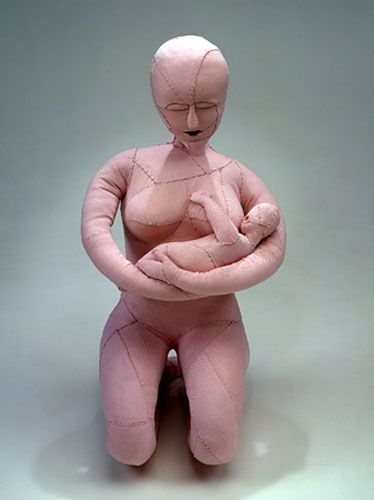 (onveilige) hechting
Korte termijn denken: dood van de geschiedenis
Functioneel (werkzaam of stop)
Objectivering: dood van het subject(vragenlijsten, normscores)
“Leuk” – dwang (‘Hypes’)
Keuze – dwang
Egocentrisme:	de ander als gebruiksvoorwerp	inwisselbaar,verbruiksvoorwerp
Zorg als consumptieproduct (de markt speelt)
4. In-fantiel?
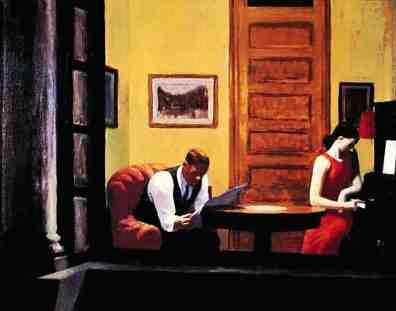 “Woord-armoede”
Woorden-loze beeldcultuurVisuele media als belangrijke speler
One-liners tegenover complexiteit 
Symptoom-gericht (object-gericht) (Diagnostische categorieën -  vragenlijsten)
Cijfers i.p.v. letters (geen verhalen meer)
    Assessment : hitparades, concurrentie, steeds beter
5. Existentie?
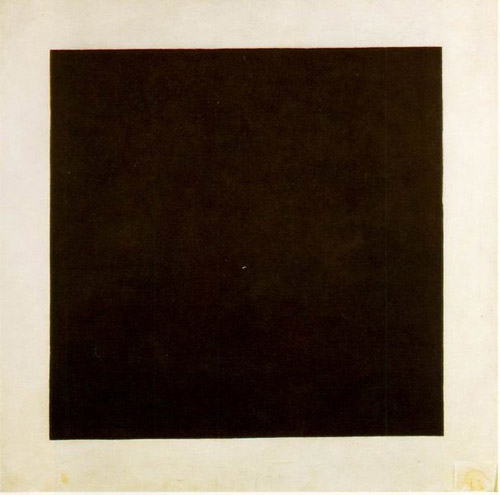 Existentie
Gebrek aan tijd (“kein Zeit, kein Sein”)
    (dadendrang : doen)
Gebrek aan visie : - Wat is gezondheidszorg?- Wat zou gezondheidszorg moeten zijn?
Consumpsionisme als groot verhaal
Twijfel als motor van zingeving 			(not knowing)
Het “Wachten” als essentie : gelassenheit
6. Stilte?
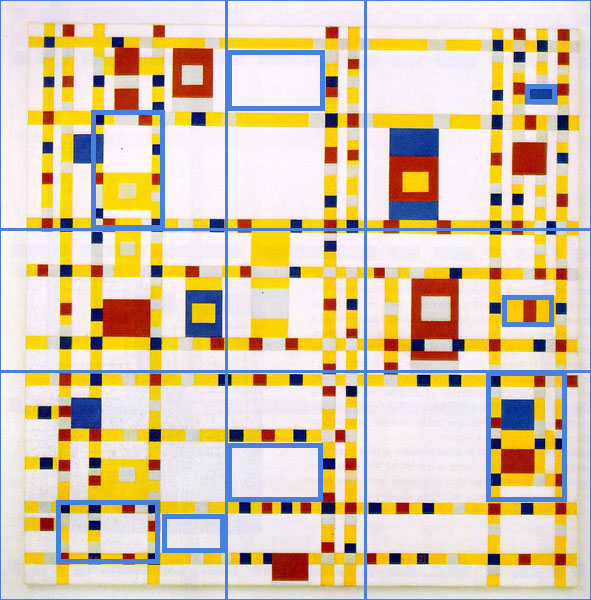 Stilte
Betekenisloos getater, gebazel en “ruis”
Langdurige, onzichtbare, stille zorg
Leren zwijgen
“Zieke” mensen leren ons
“Er zijn” (being there, dasein)
Onmacht zonder cynisme: “I can’t go on. I’ll go on” (Beckett).
Deemoed / Bescheidenheid
Besluit
Levinas’ kleine goedheid